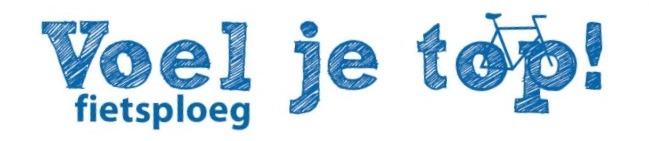 Veiligheid
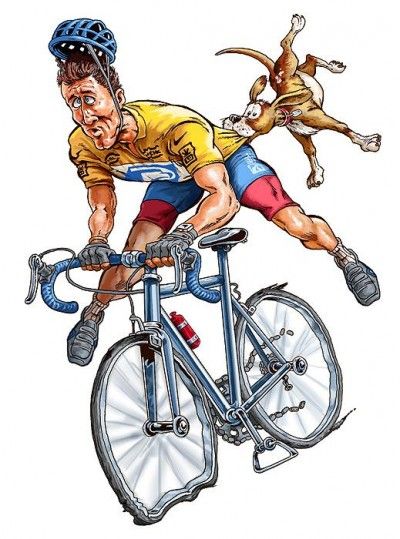 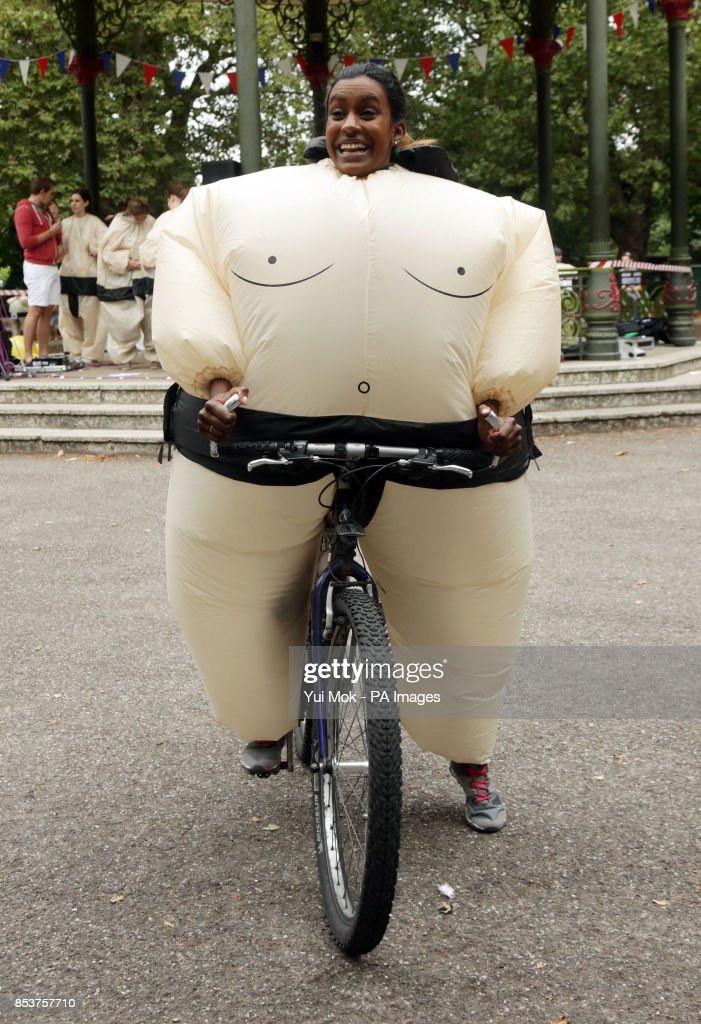 Welkom
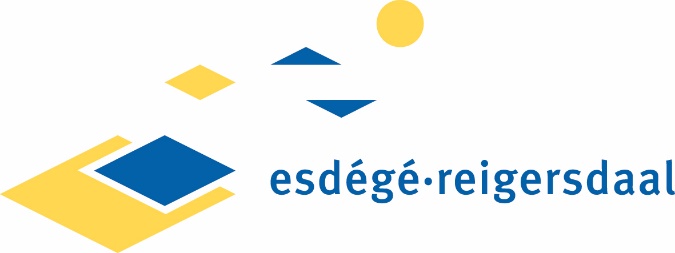 Wat wordt er bedoelt met veiligheid?
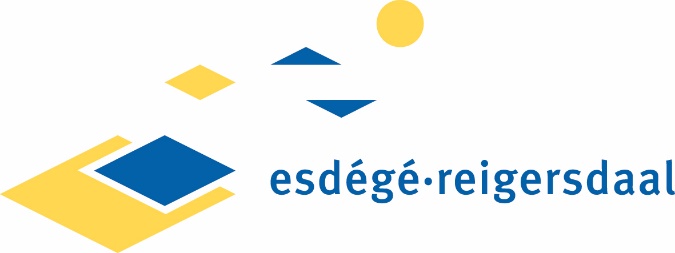 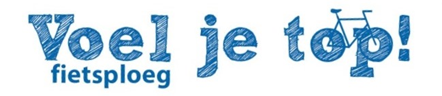 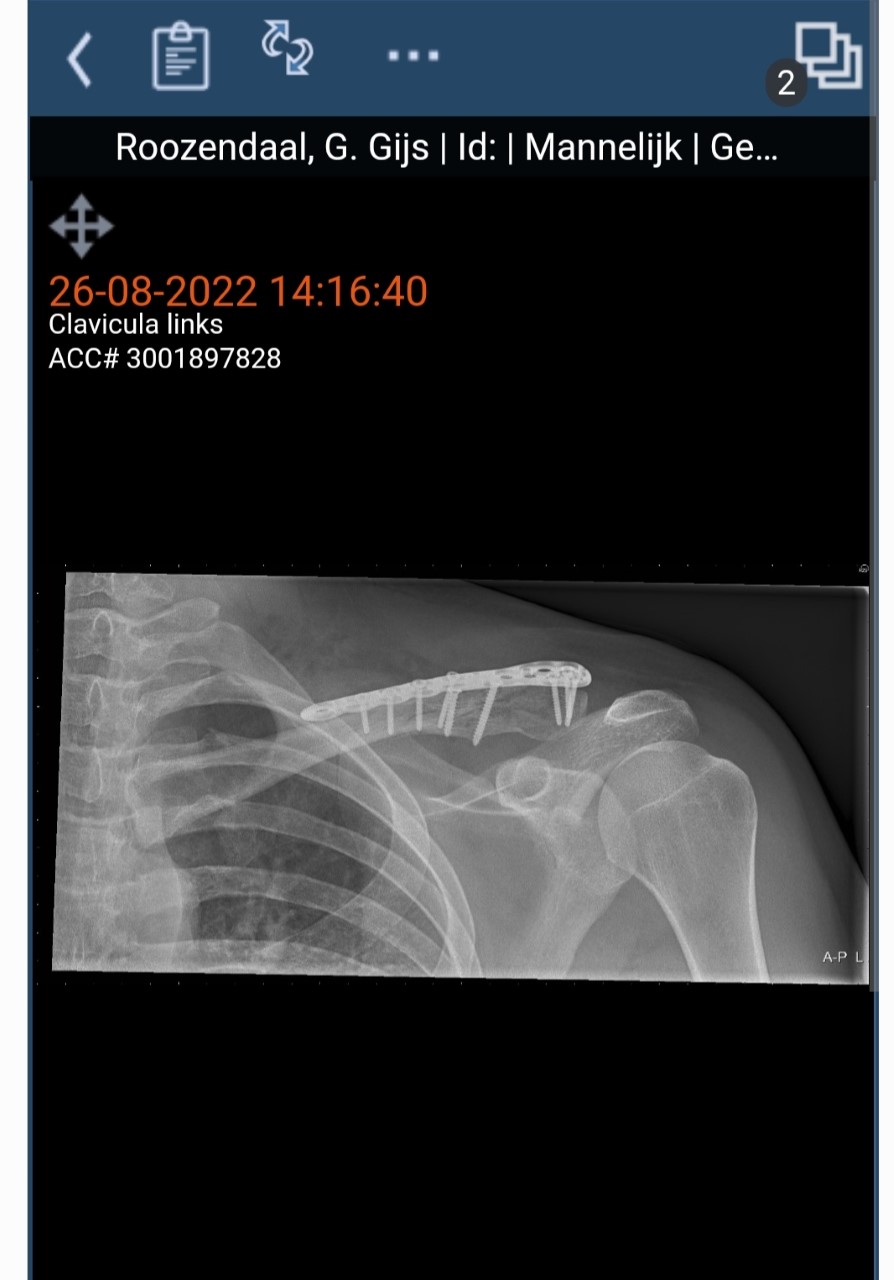 Beginnersfouten
https://youtu.be/vijAjk9Z52c
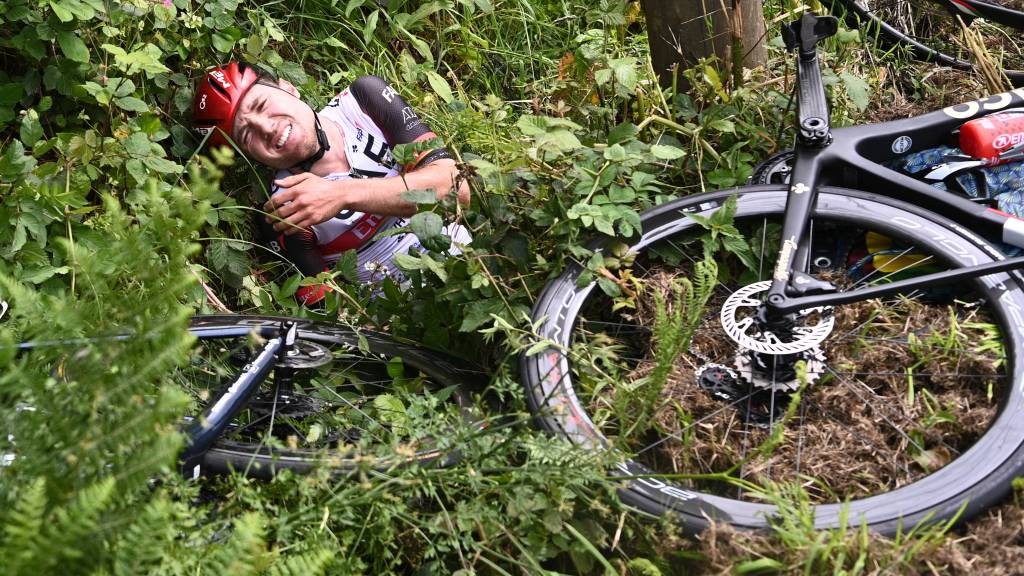 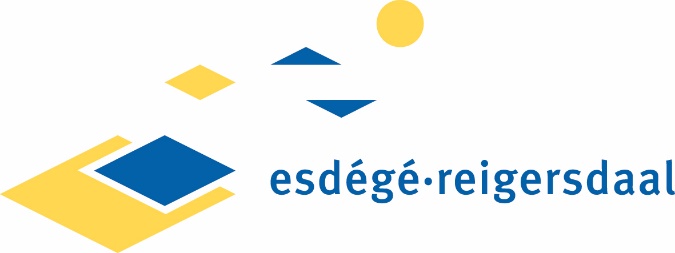 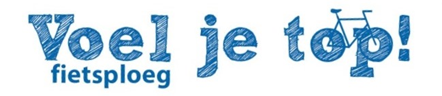 Wegkapitein
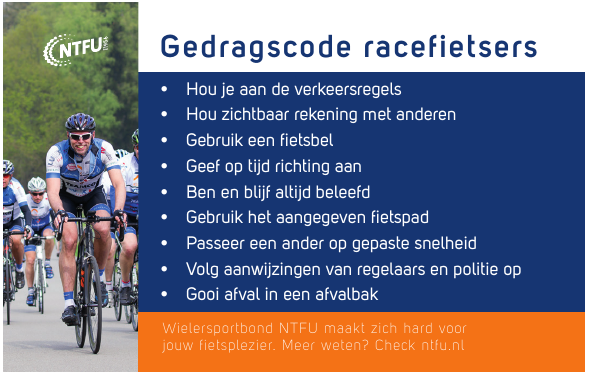 Waarvoor?
https://youtu.be/G_OsV85J9ZY
Waarom?
Taken
https://youtu.be/3Kume1JXzwg
Gebaren
https://youtu.be/t3BcdWblJto
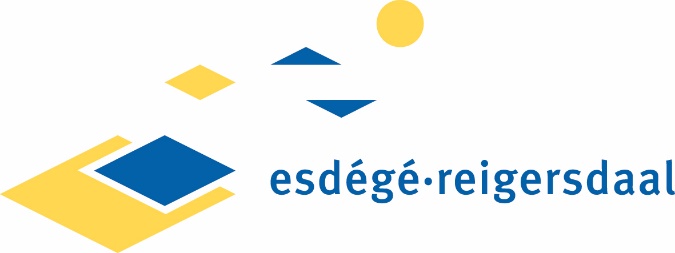 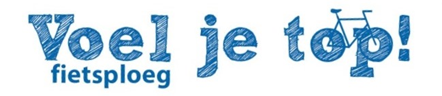 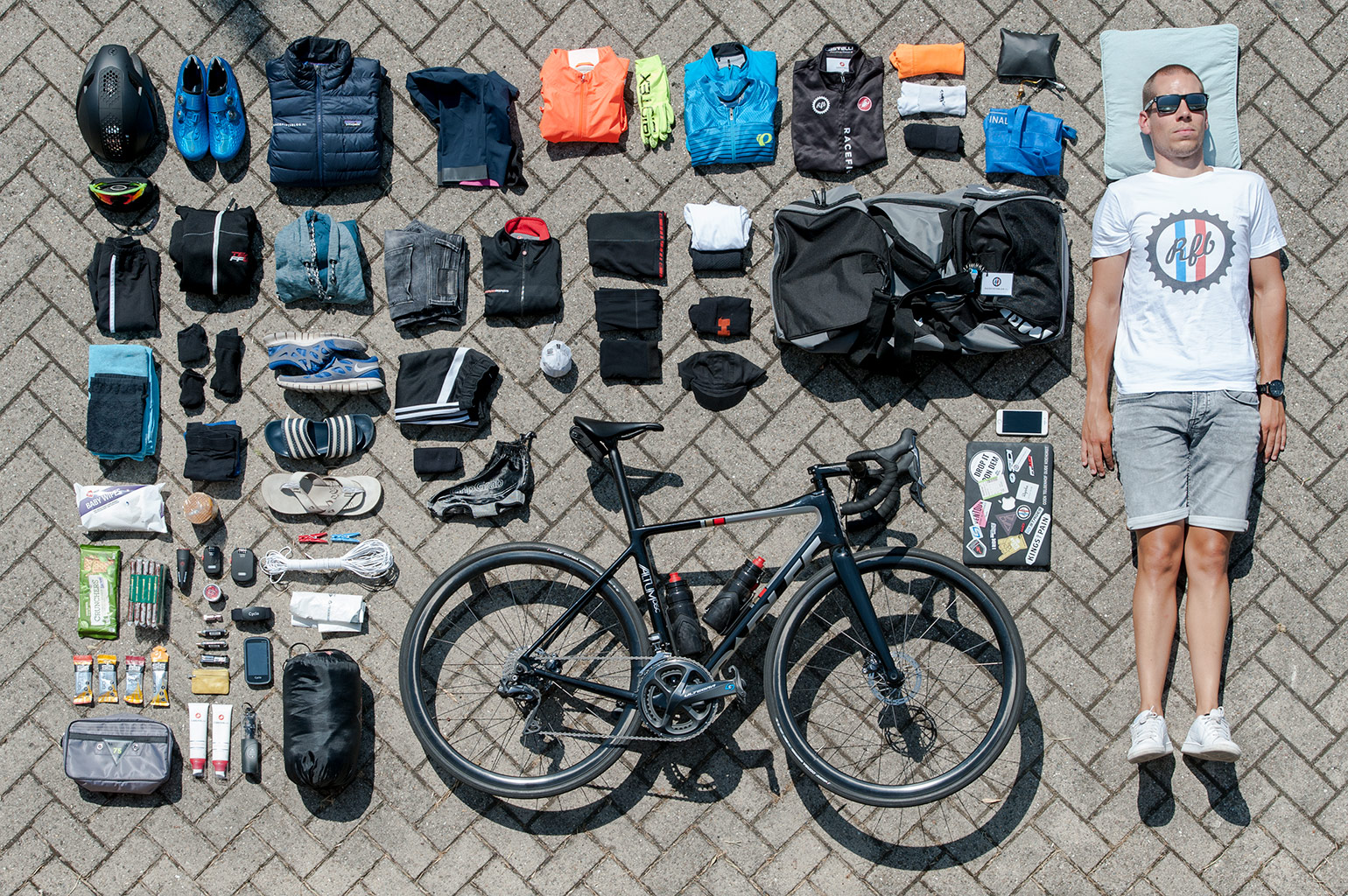 Kleding
https://youtu.be/Ug44ficL8Us
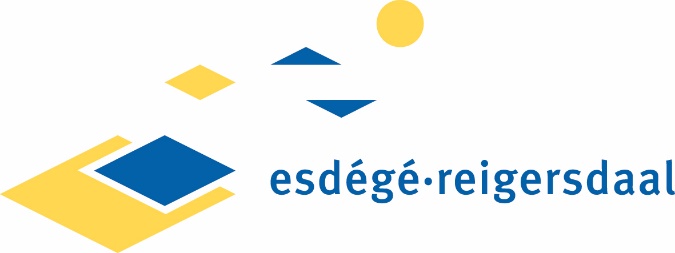 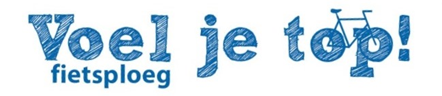 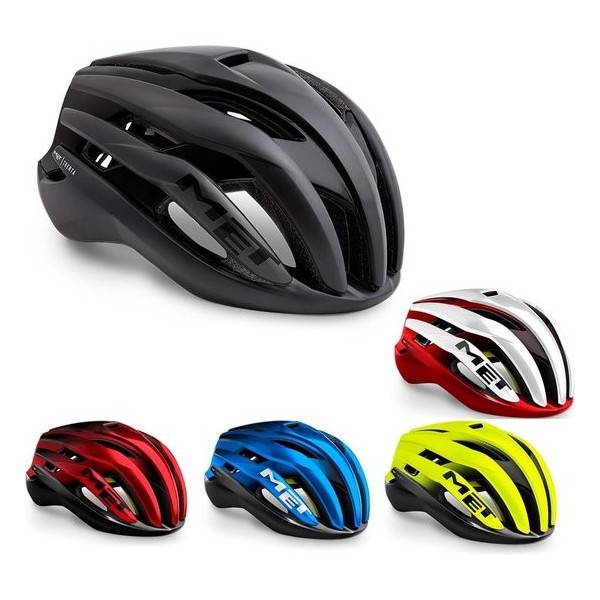 Materiaal
https://youtu.be/ViYPx8FNp-Y
https://youtu.be/lQRyZGjDvWI
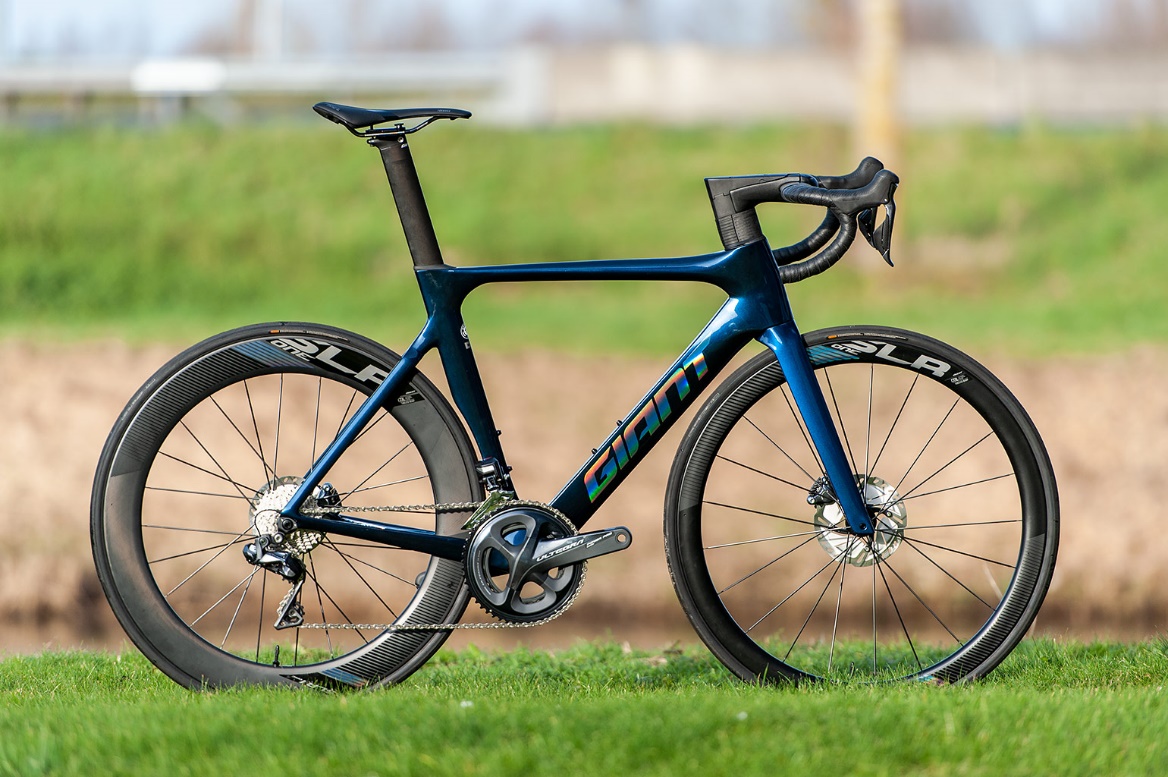 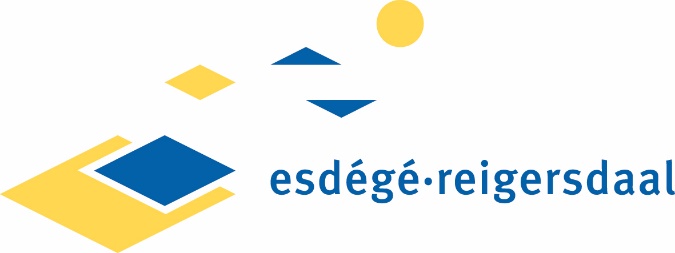 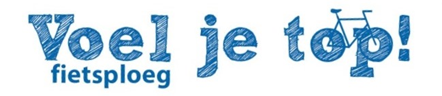 Mening van de medemens
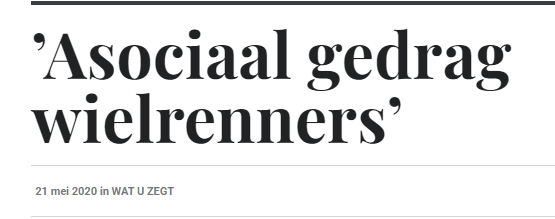 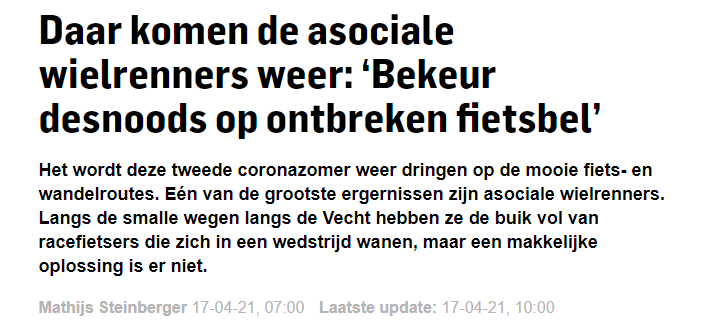 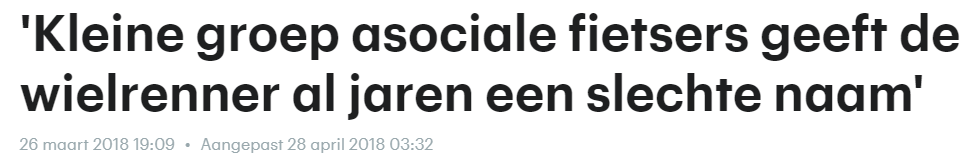 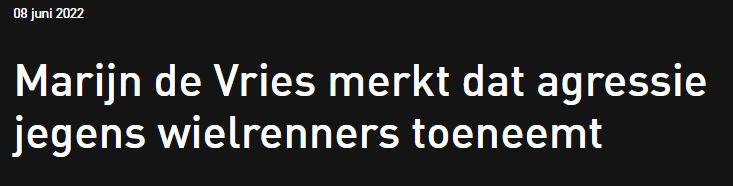 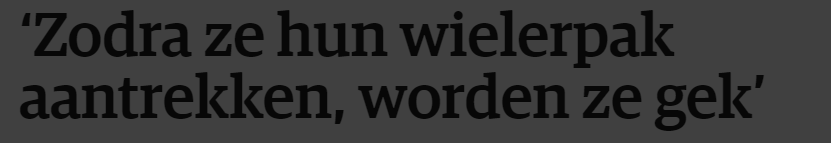 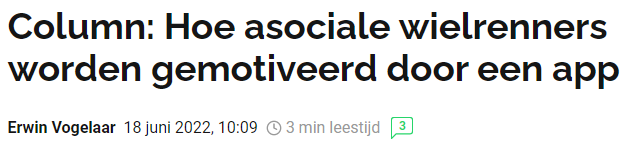 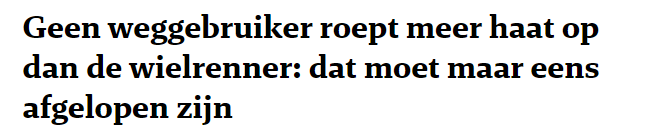 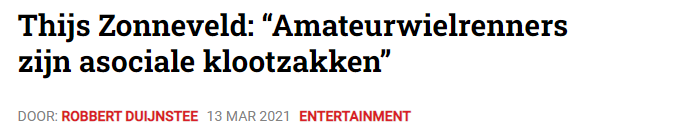 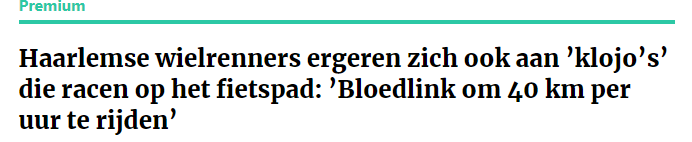 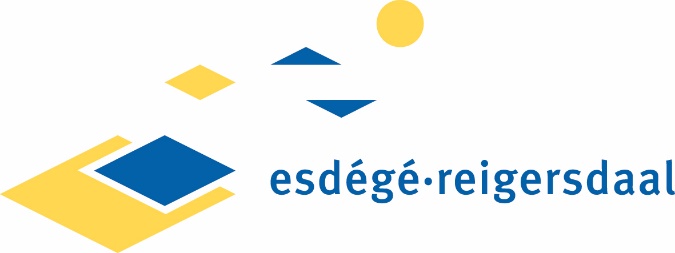 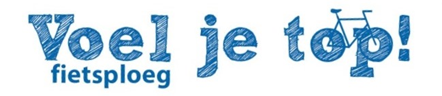 Voorbeelden
https://youtu.be/kNgiL7GuLXA
https://youtu.be/CFji0hcvXSc
https://youtu.be/-ZaLgS4KuVI
https://youtu.be/qqv9t6XSajo
https://youtu.be/Wyt0daqQ8zQ
https://youtu.be/XdZtM_dVA7M
https://www.dumpert.nl/item/100029563_a3625643
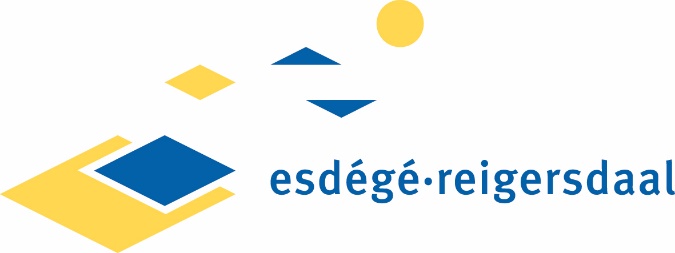 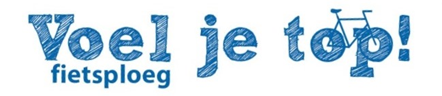 Quiz
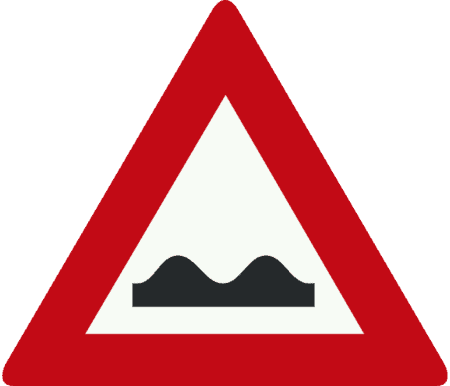 1: Wat betekent dit bord:

A: Drempels
B: Slecht wegdek


Antwoord B
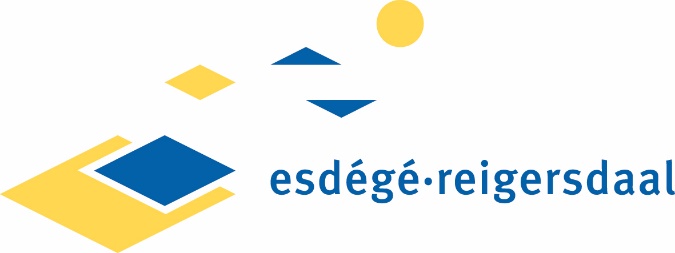 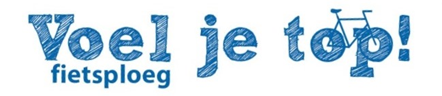 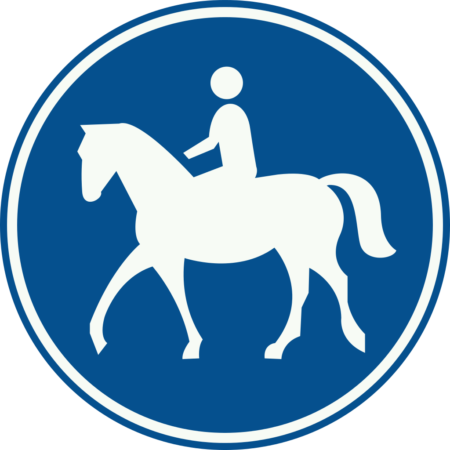 2: Mag je hier fietsen?

A: Nee
B: Ja


Antwoord A
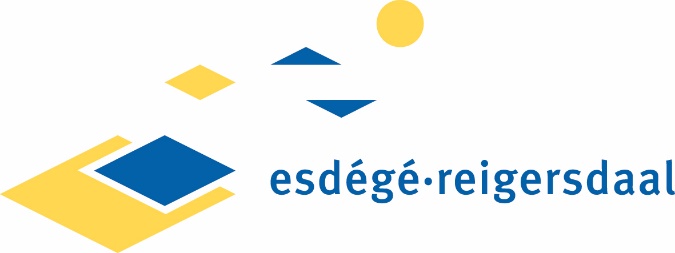 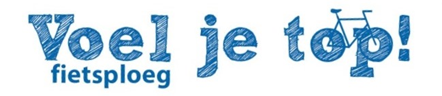 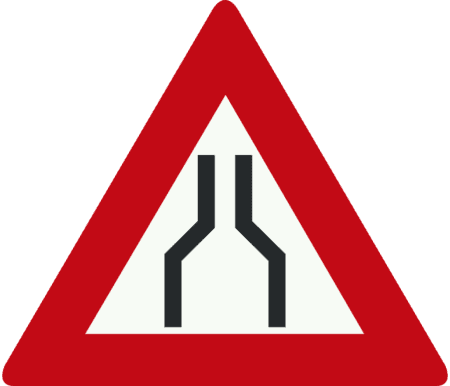 3: Wat betekent dit bord:

A: Invoegen
B: Rijbaanversmalling

Antwoord B
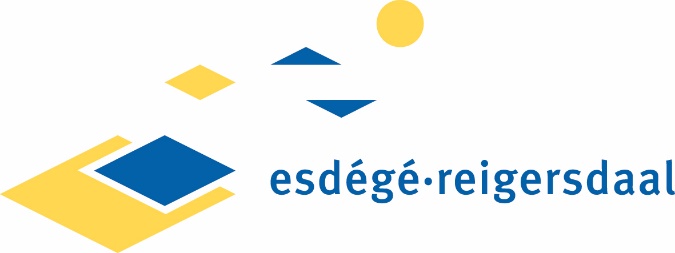 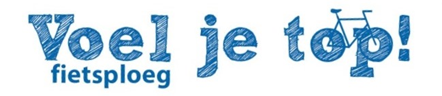 4: Wat betekent dit bord:

A: Verplicht fietspad
B: Onverplicht fietspad

Antwoord B
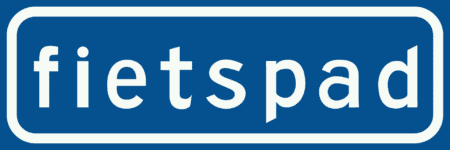 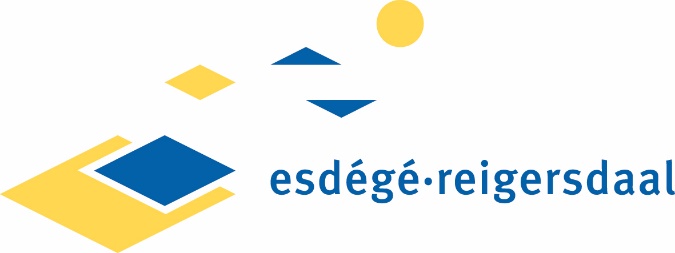 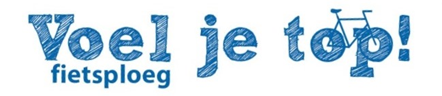 5: Mag je deze straat in fietsen?

A: Ja
B: Nee

Antwoord A
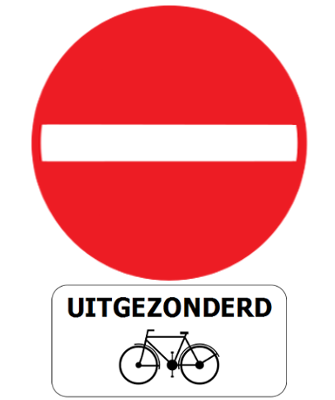 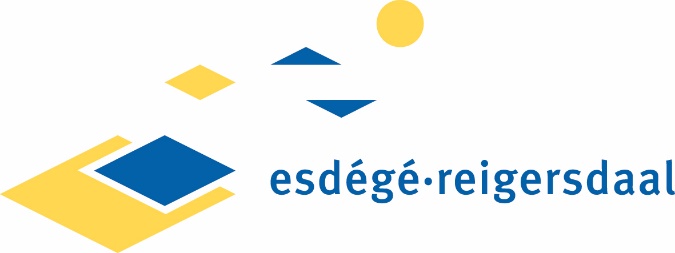 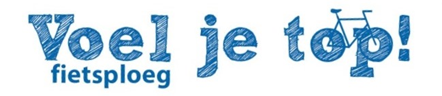 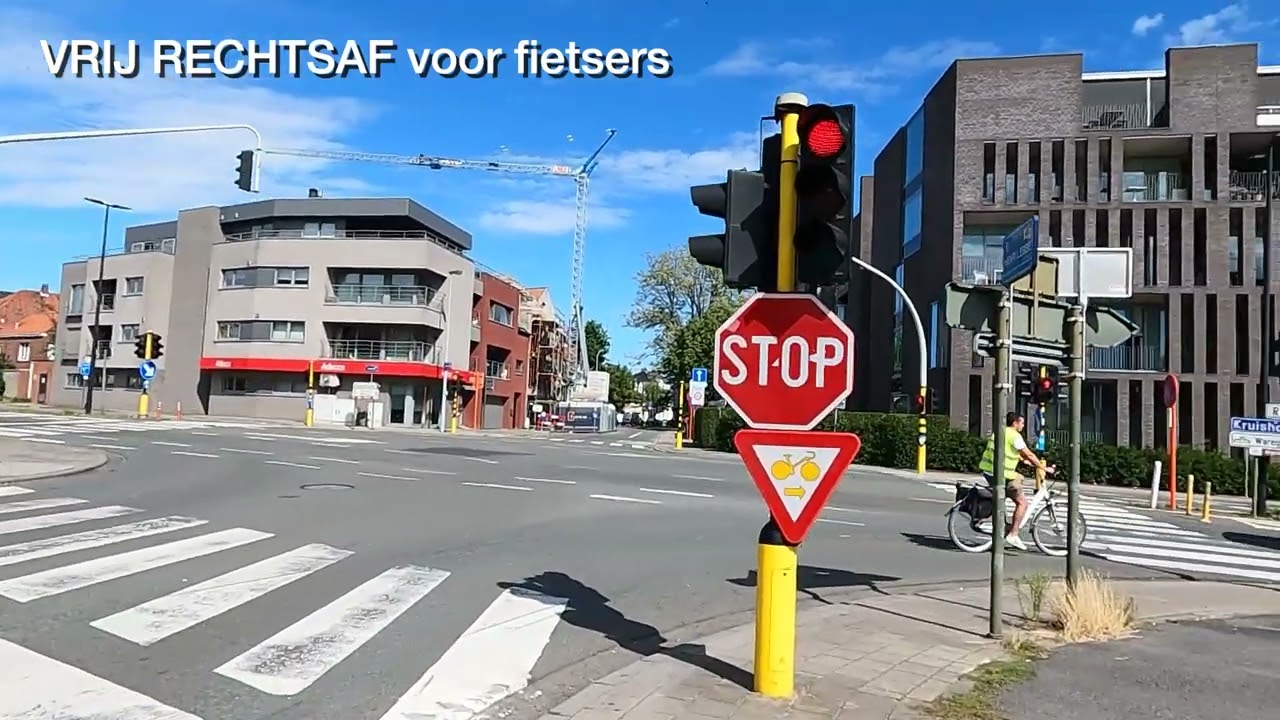 Mag je hier rechtsaf door rood?

A: Nee
B: Ja

Antwoord B
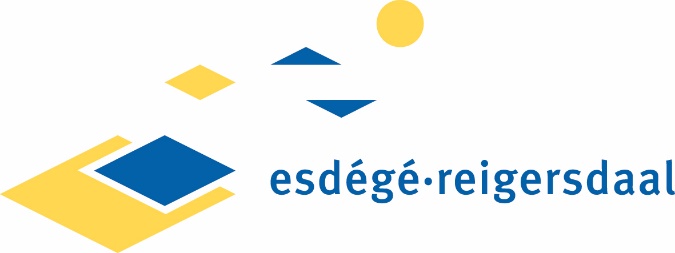 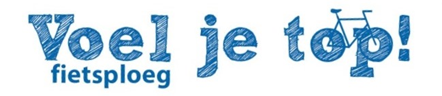 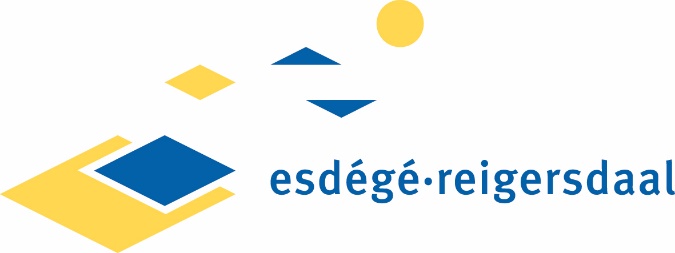 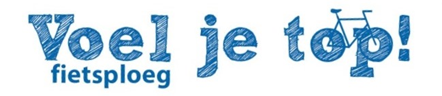